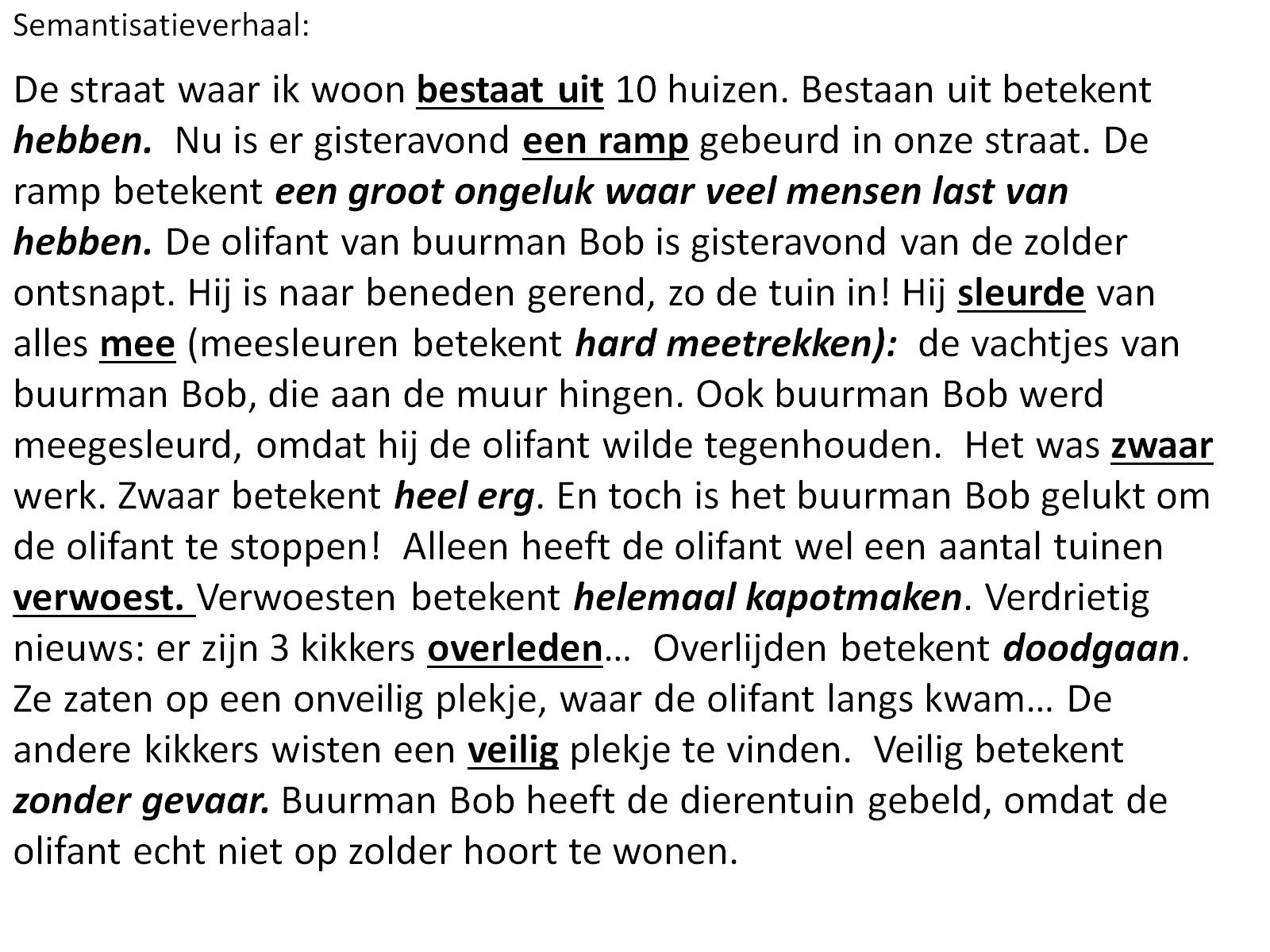 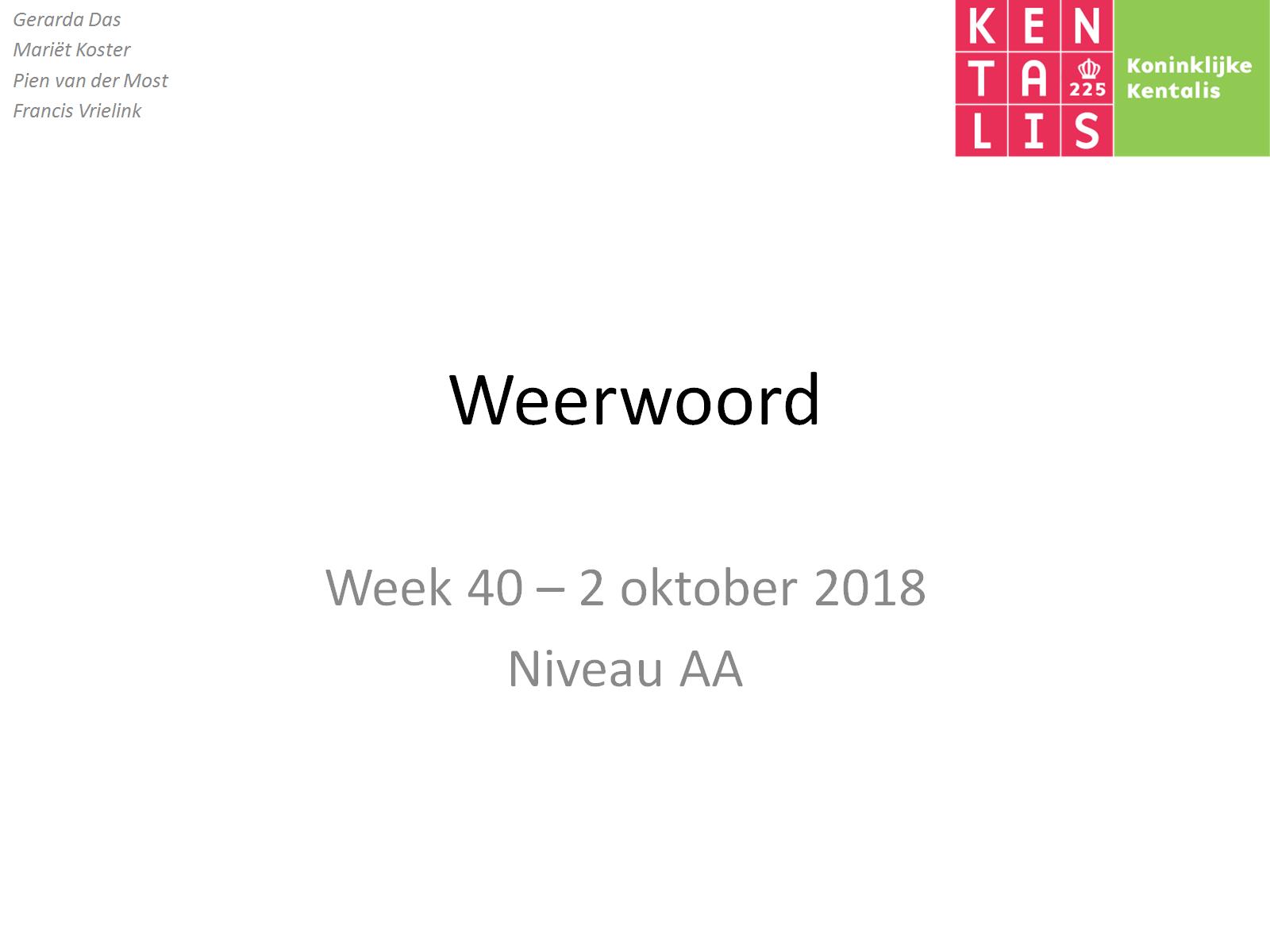 Weerwoord
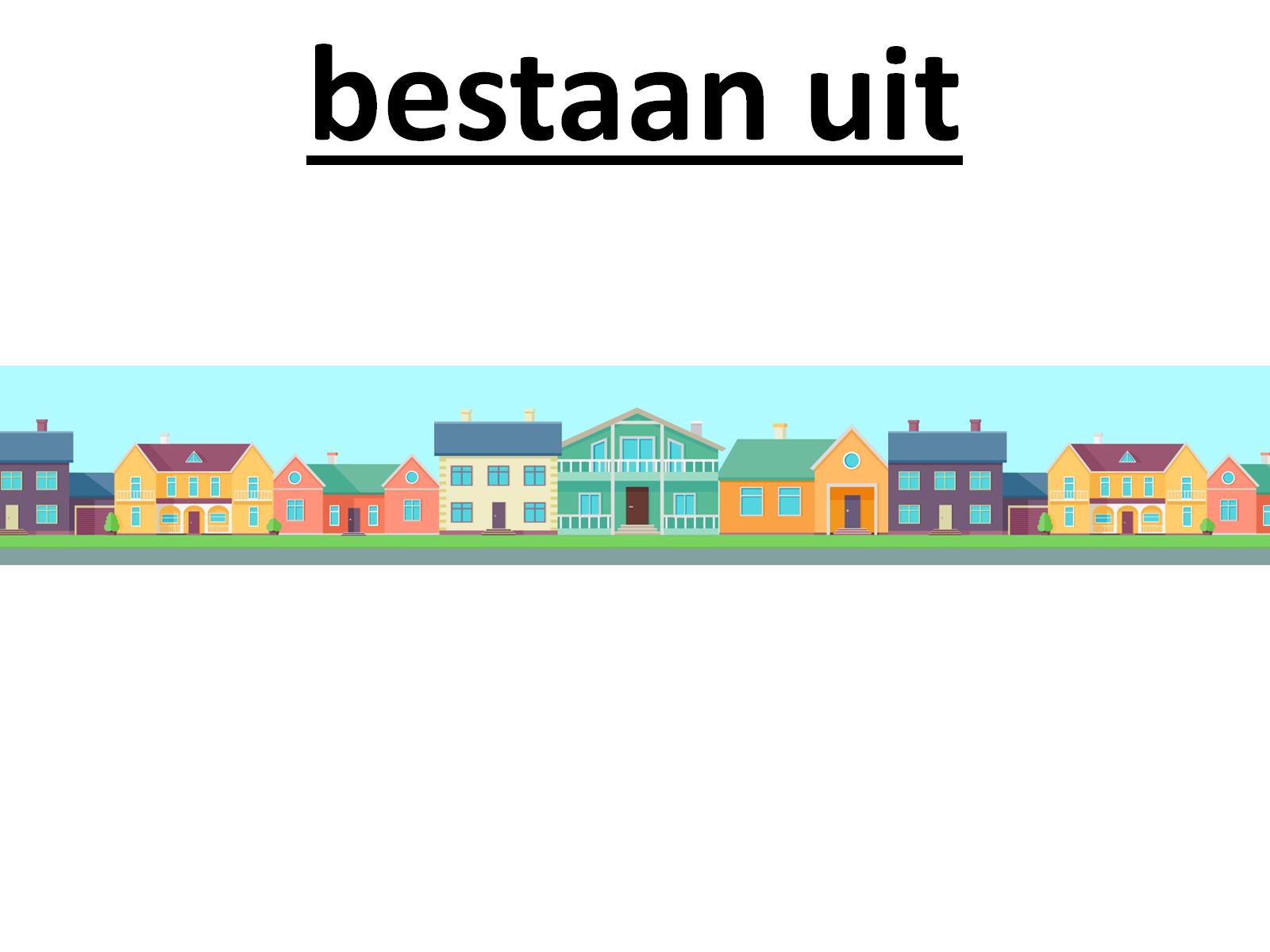 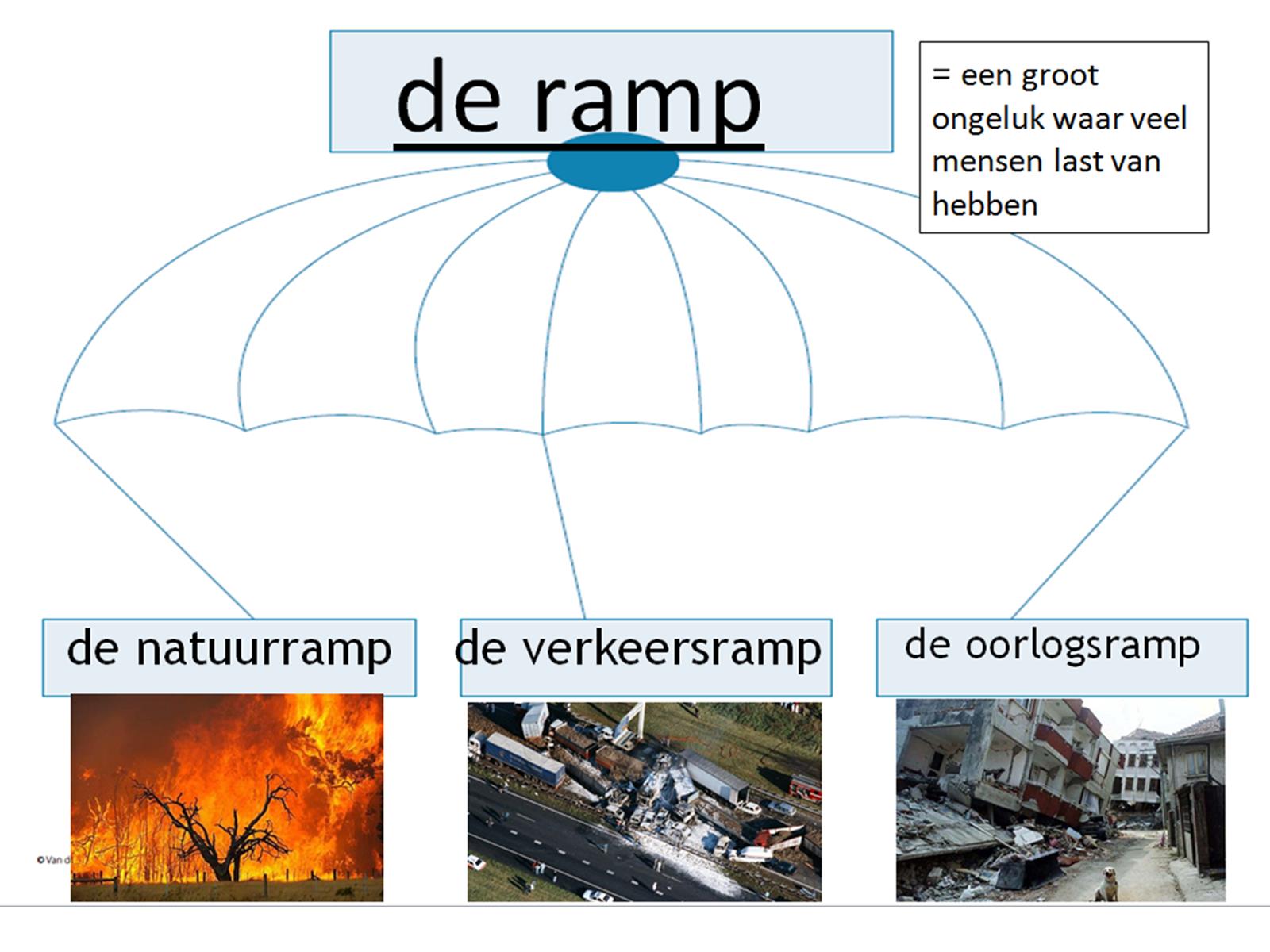 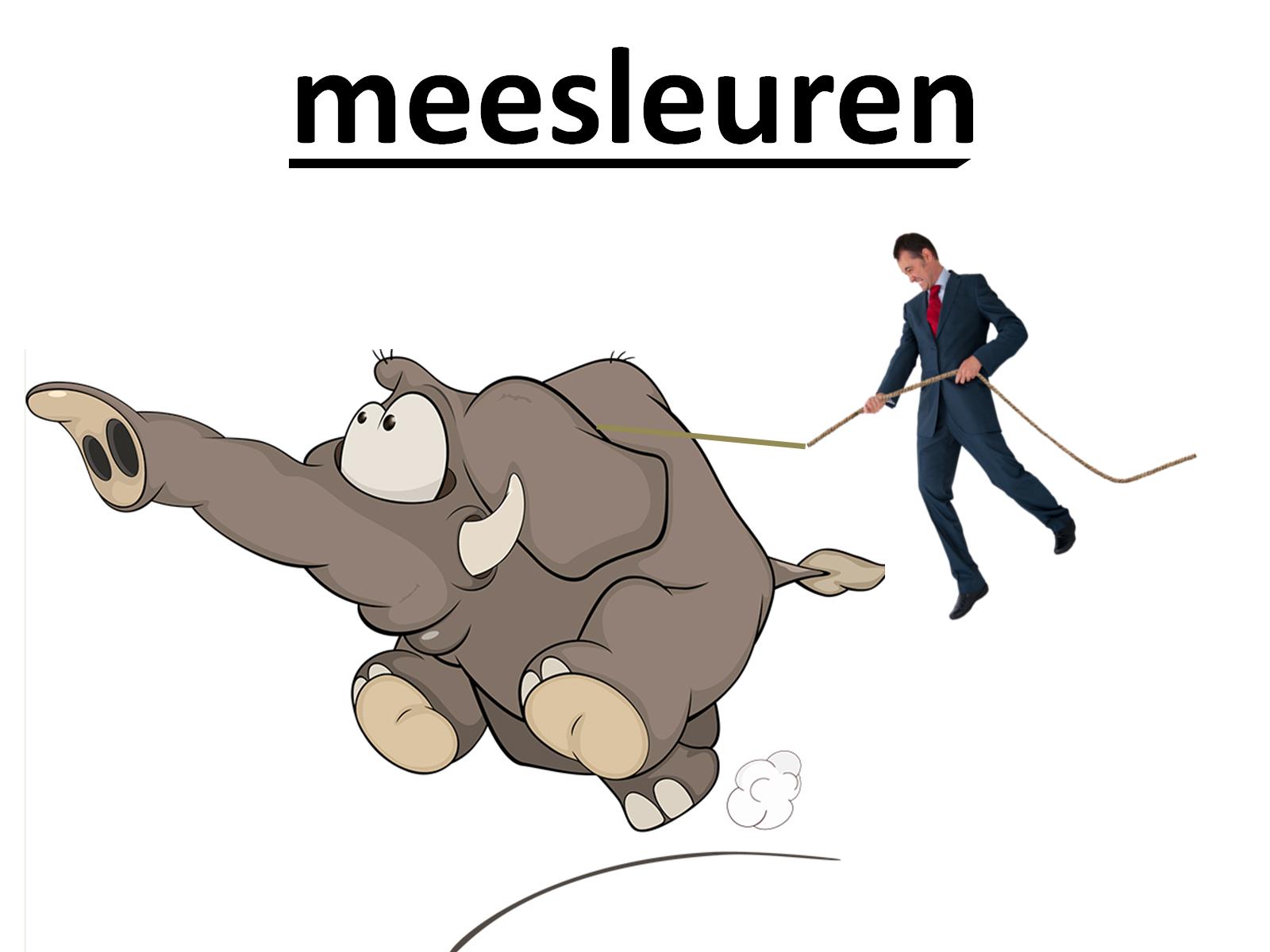 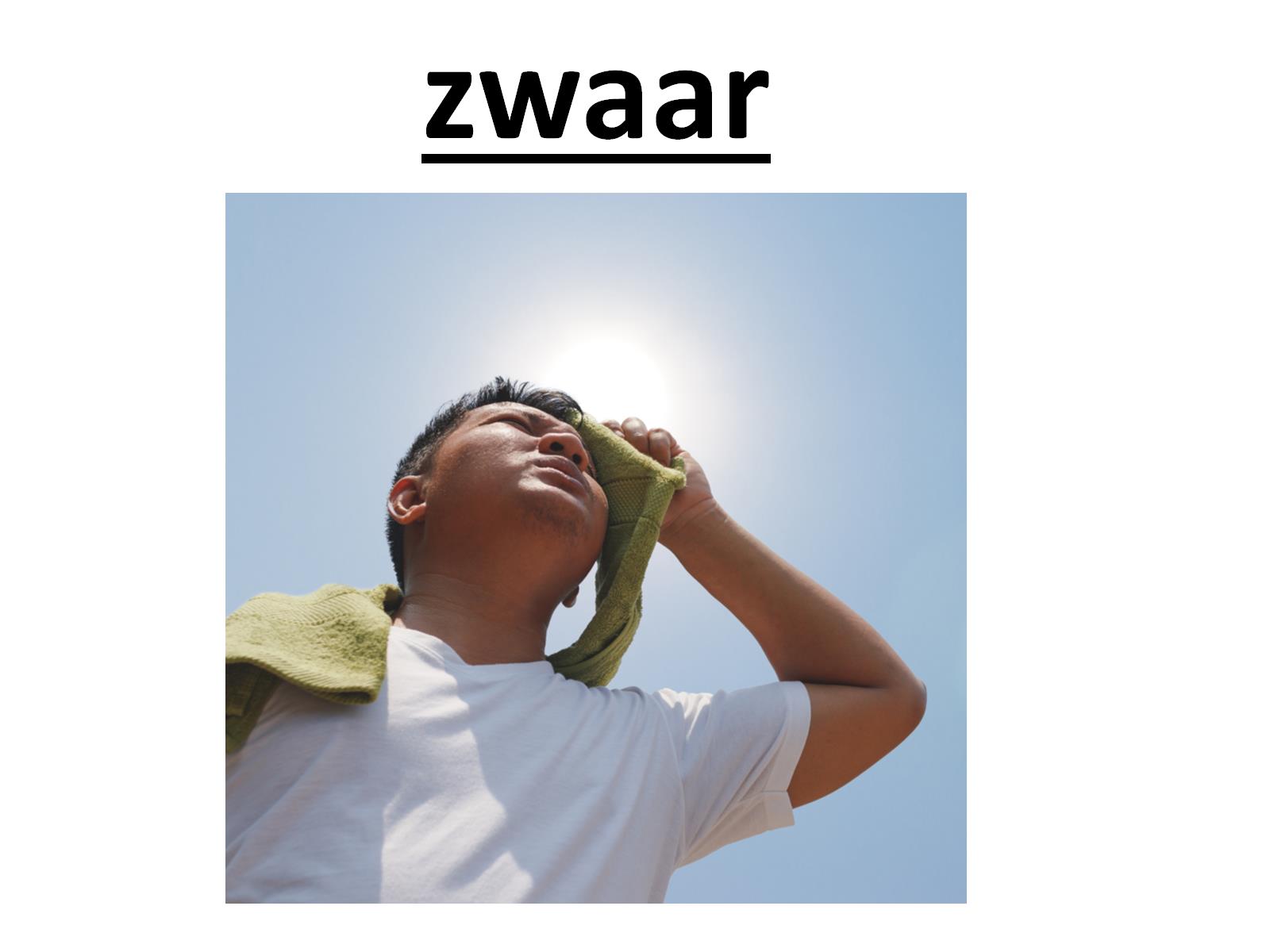 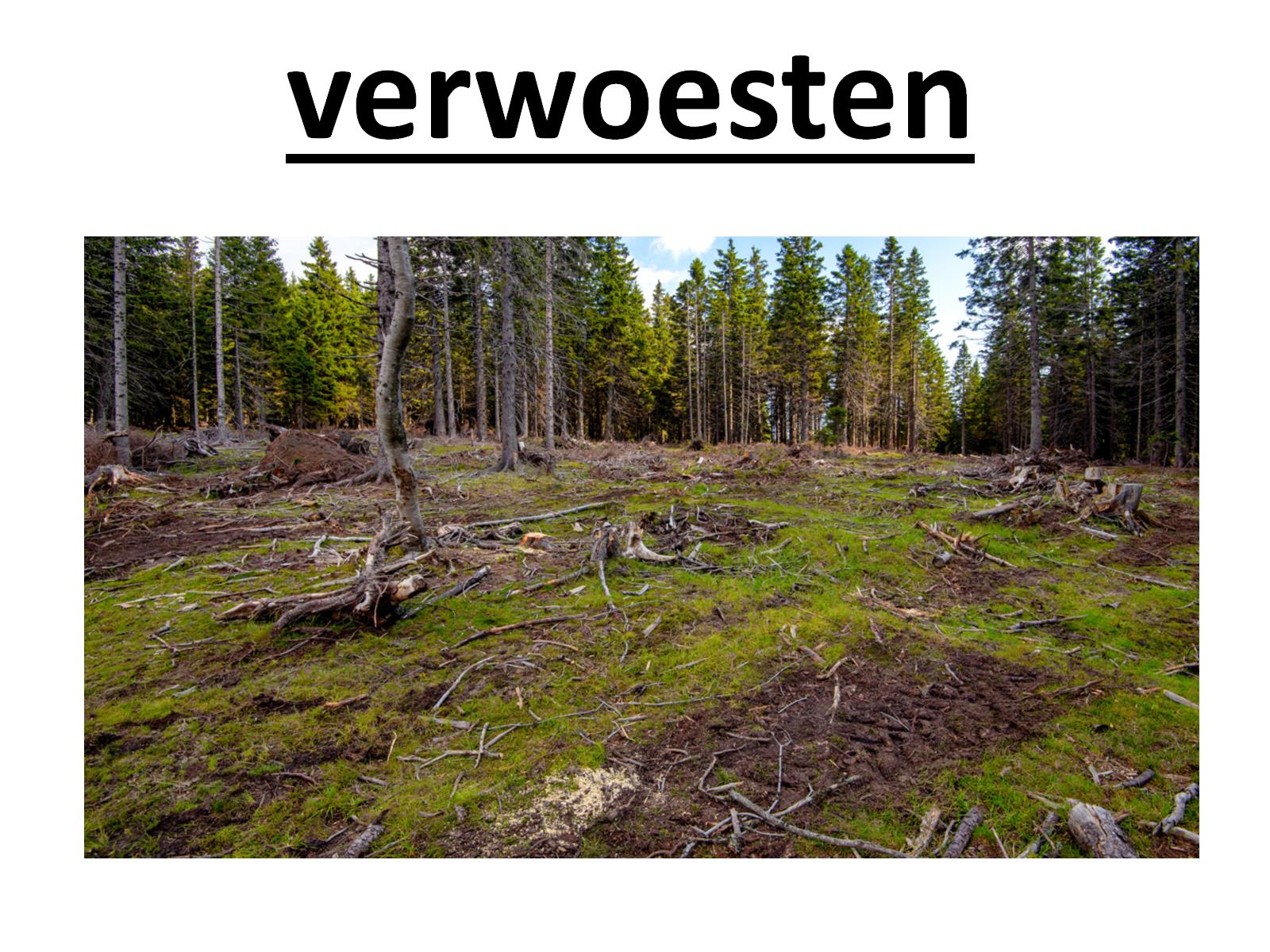 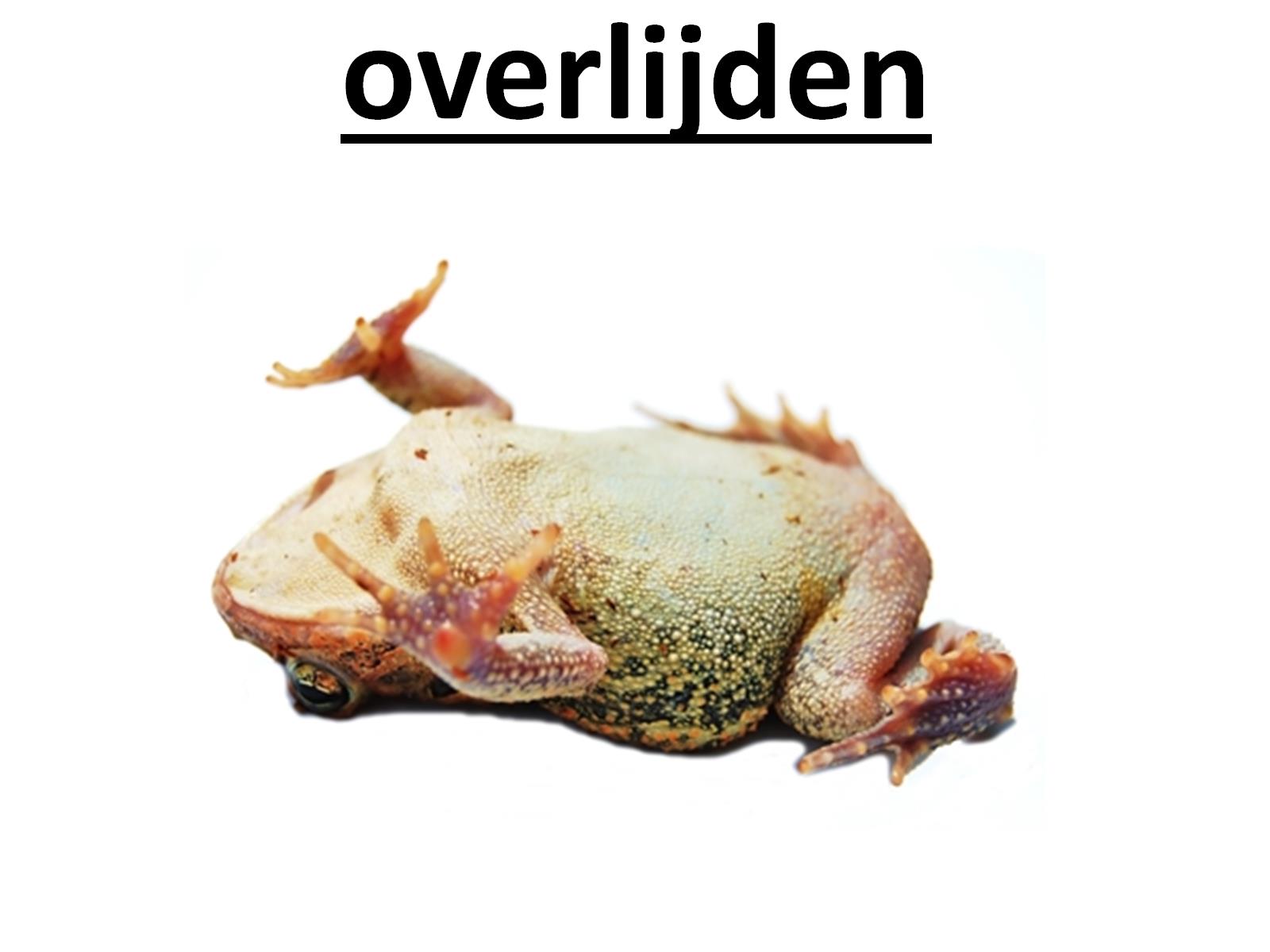 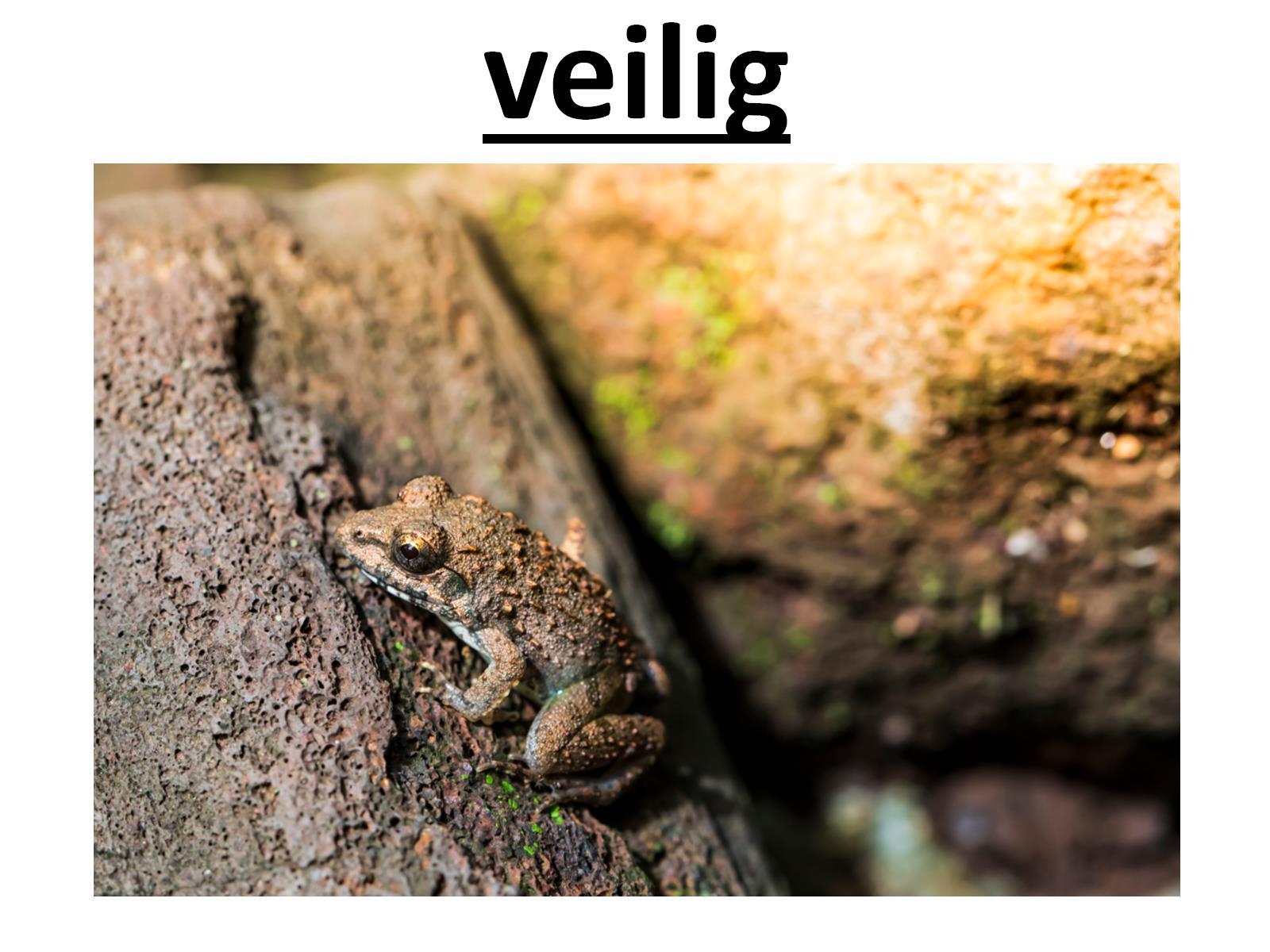 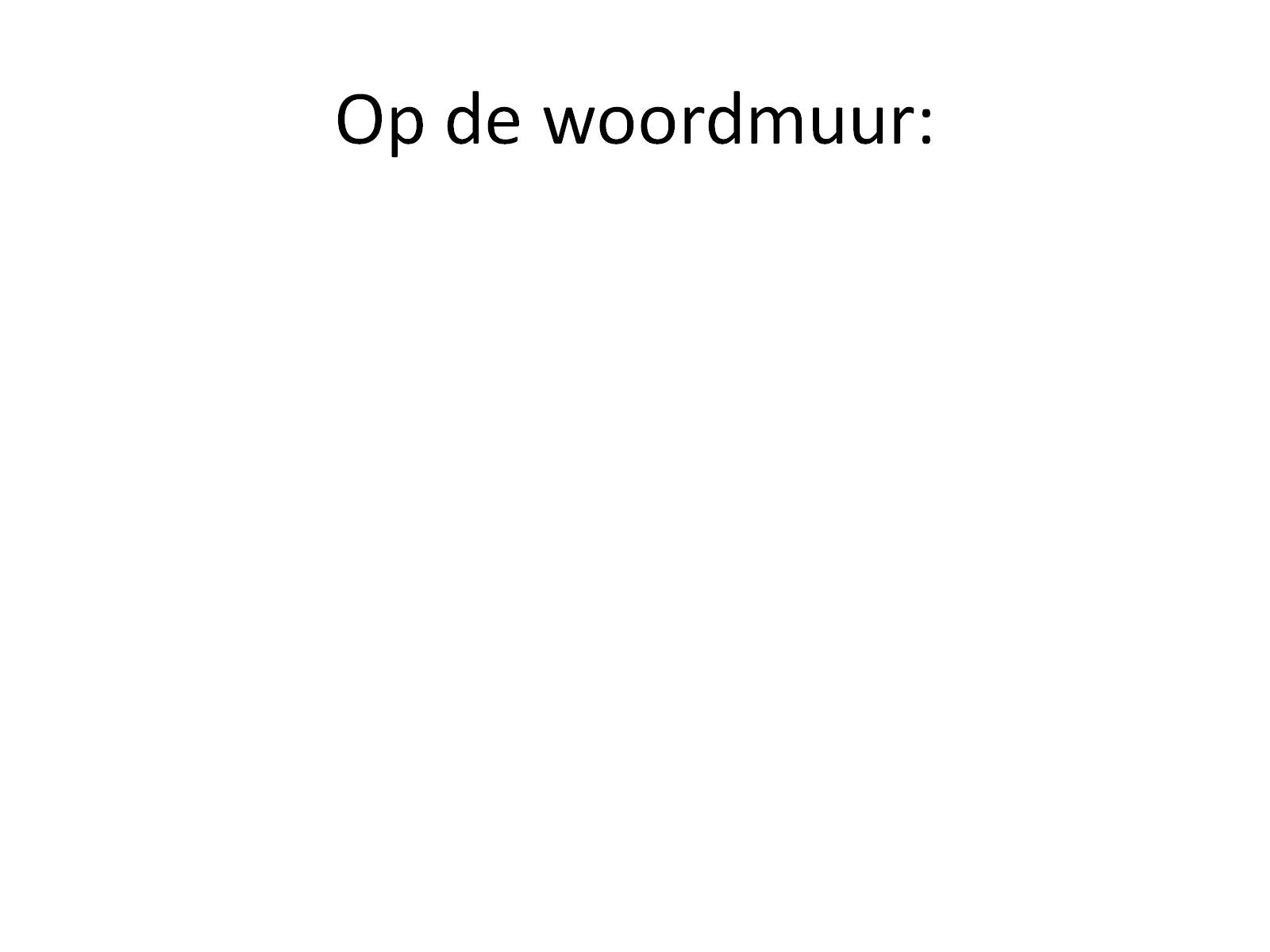 Op de woordmuur:
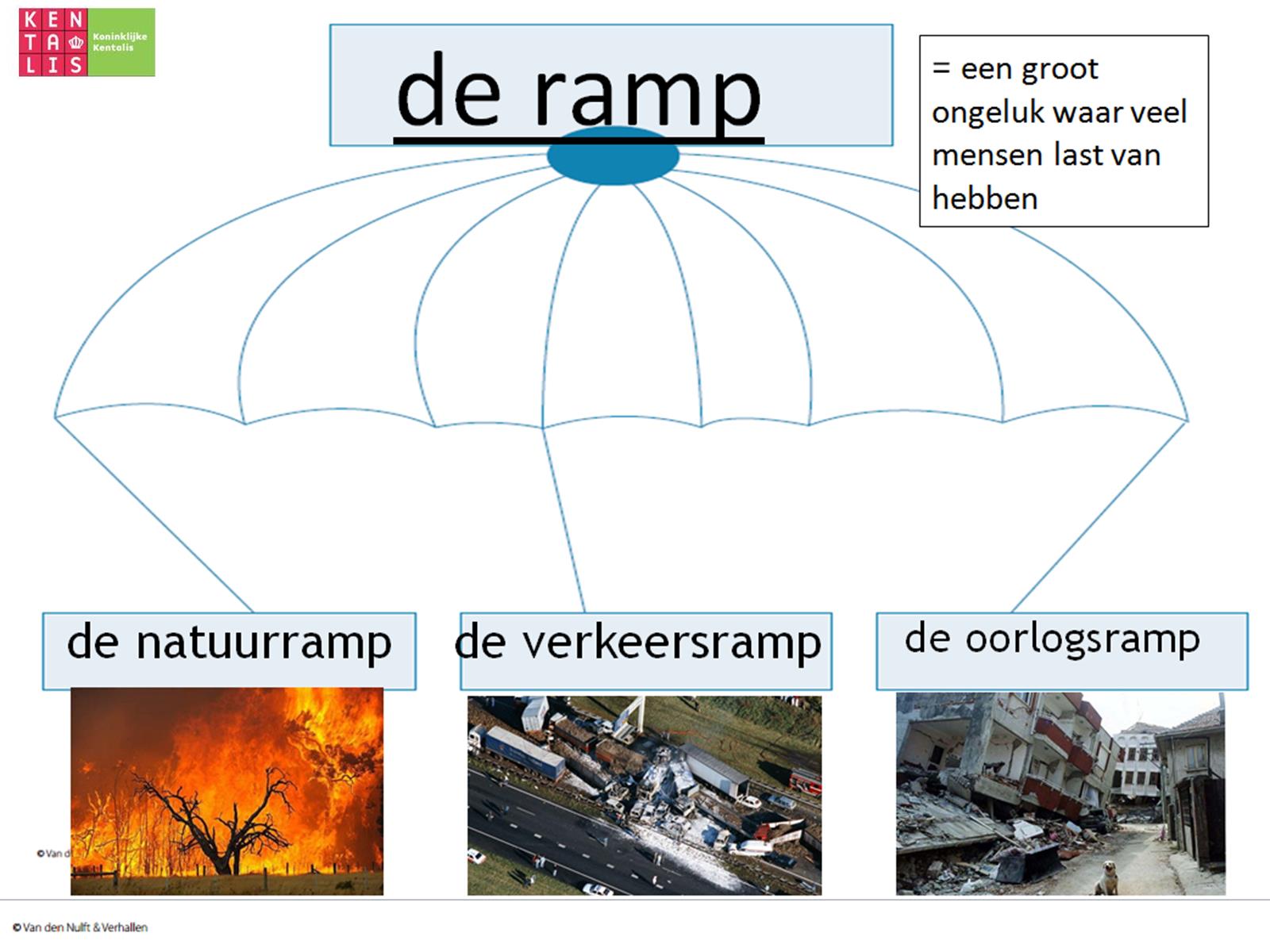 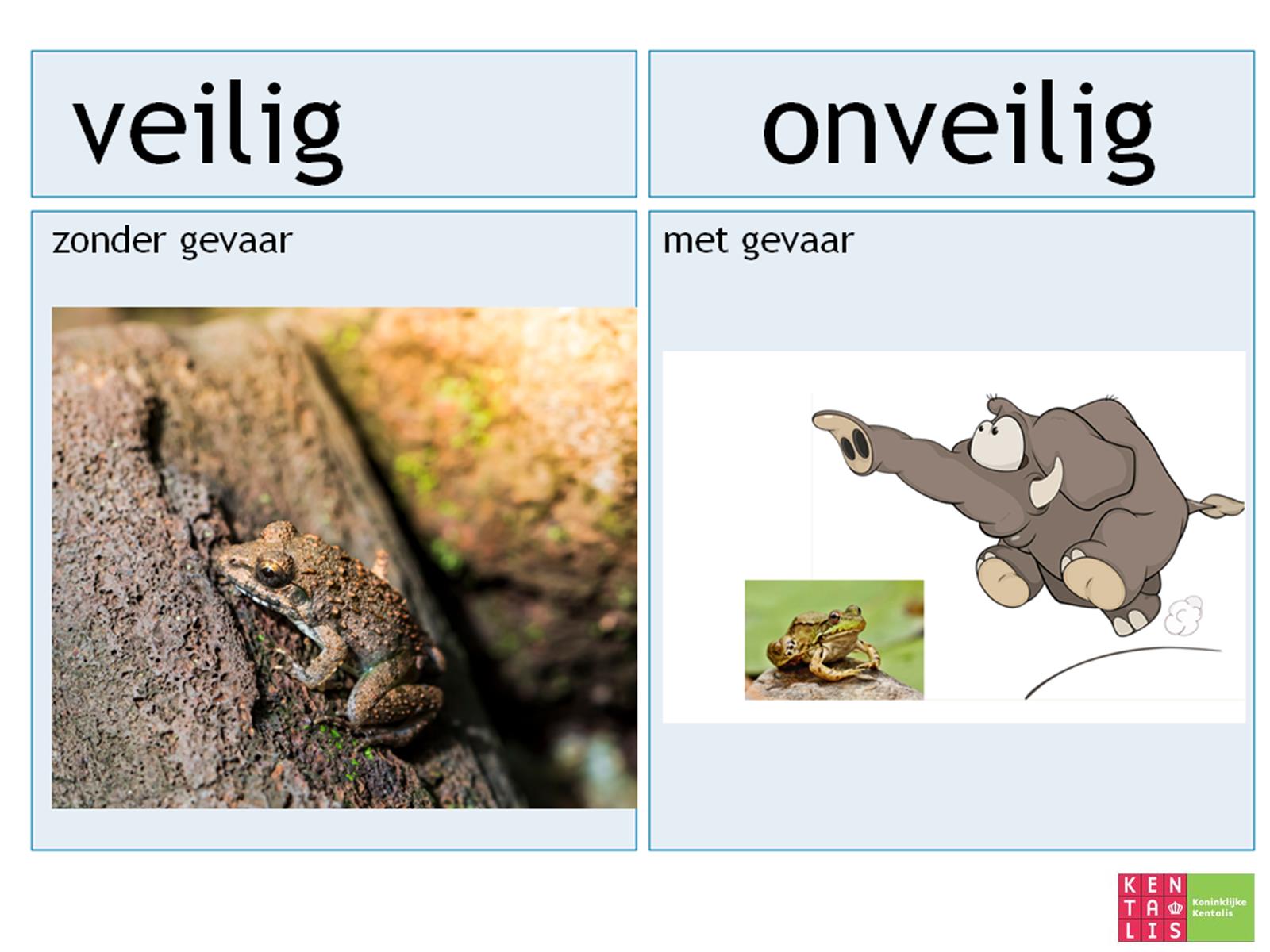 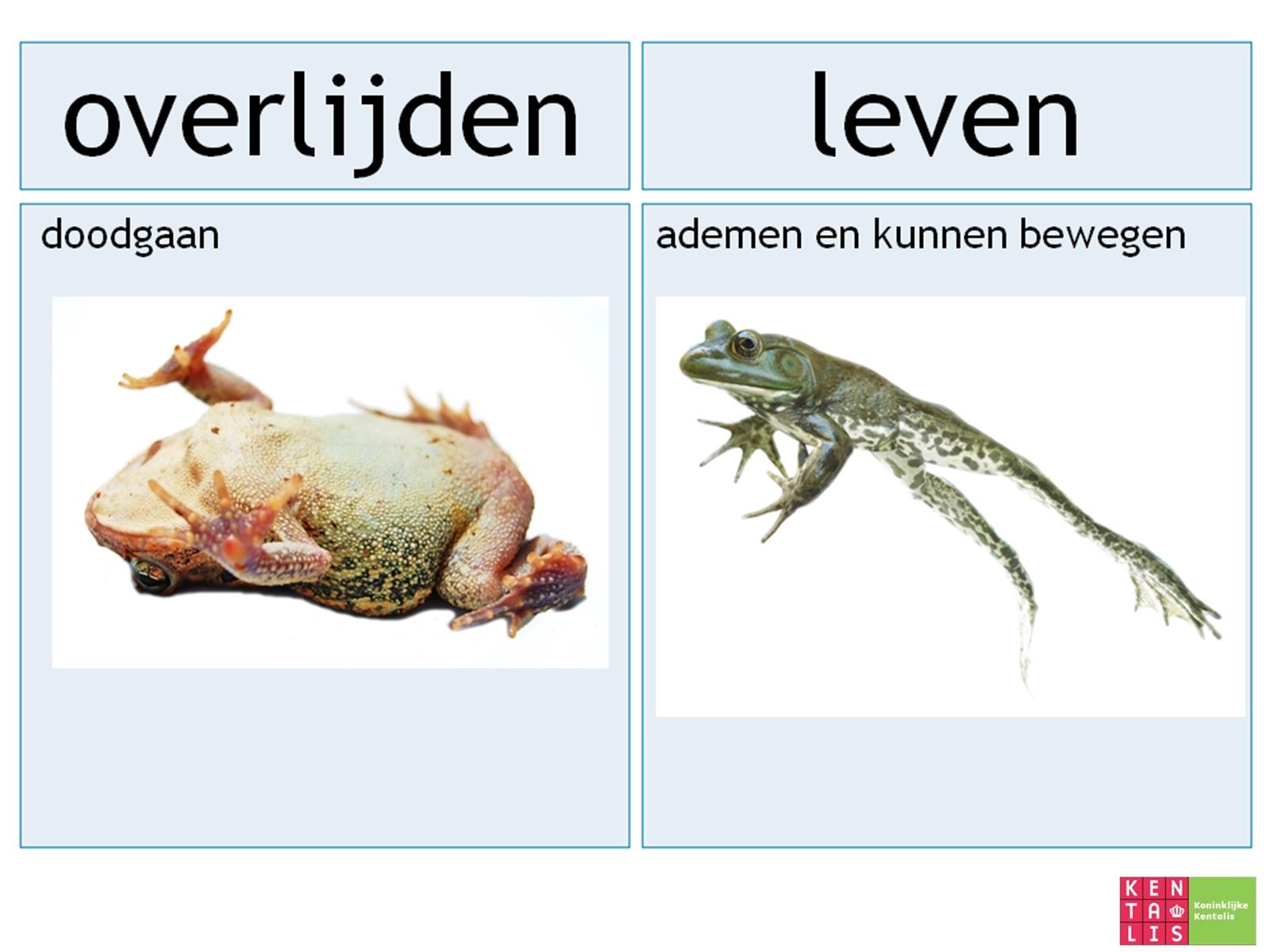 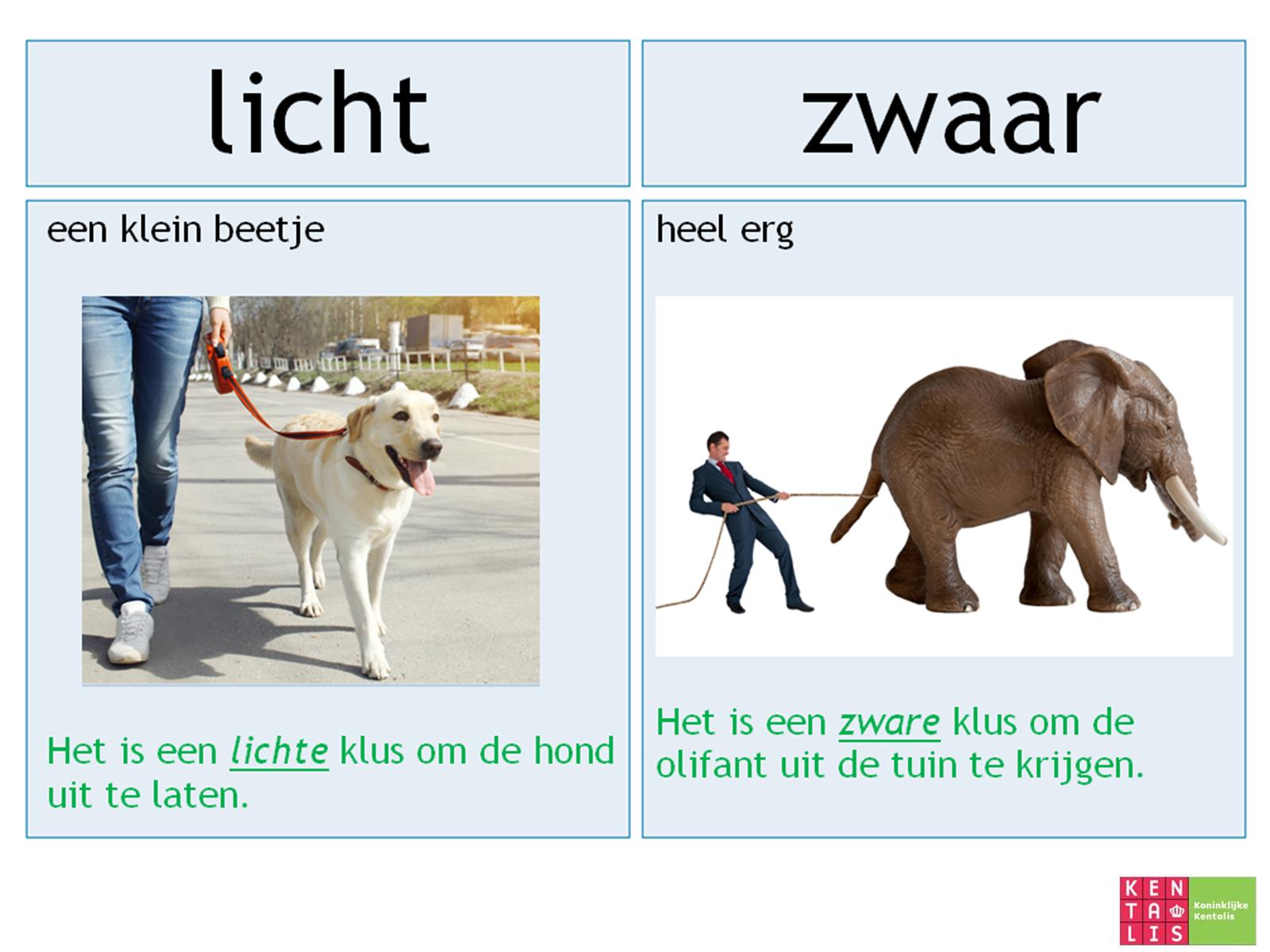 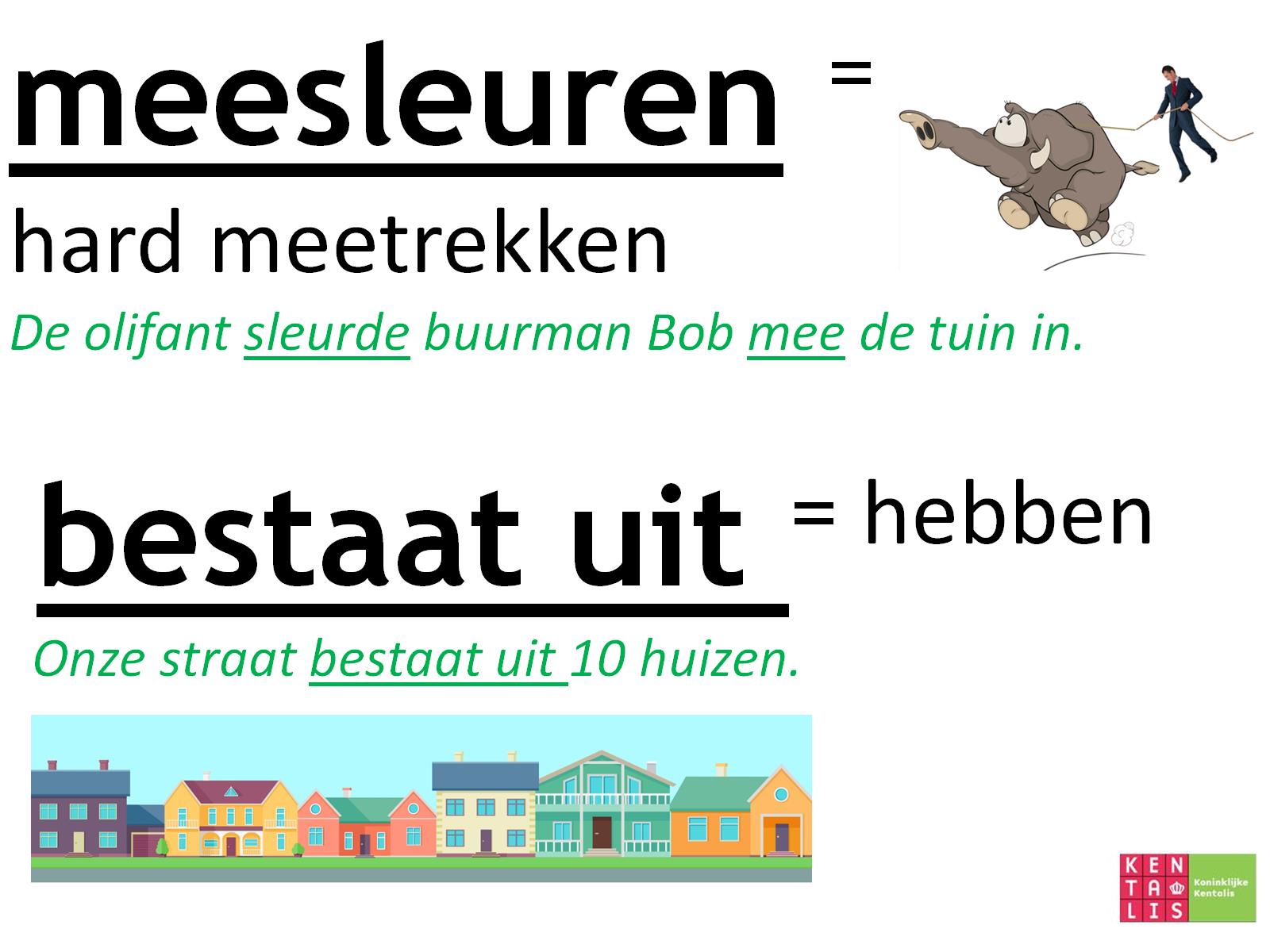 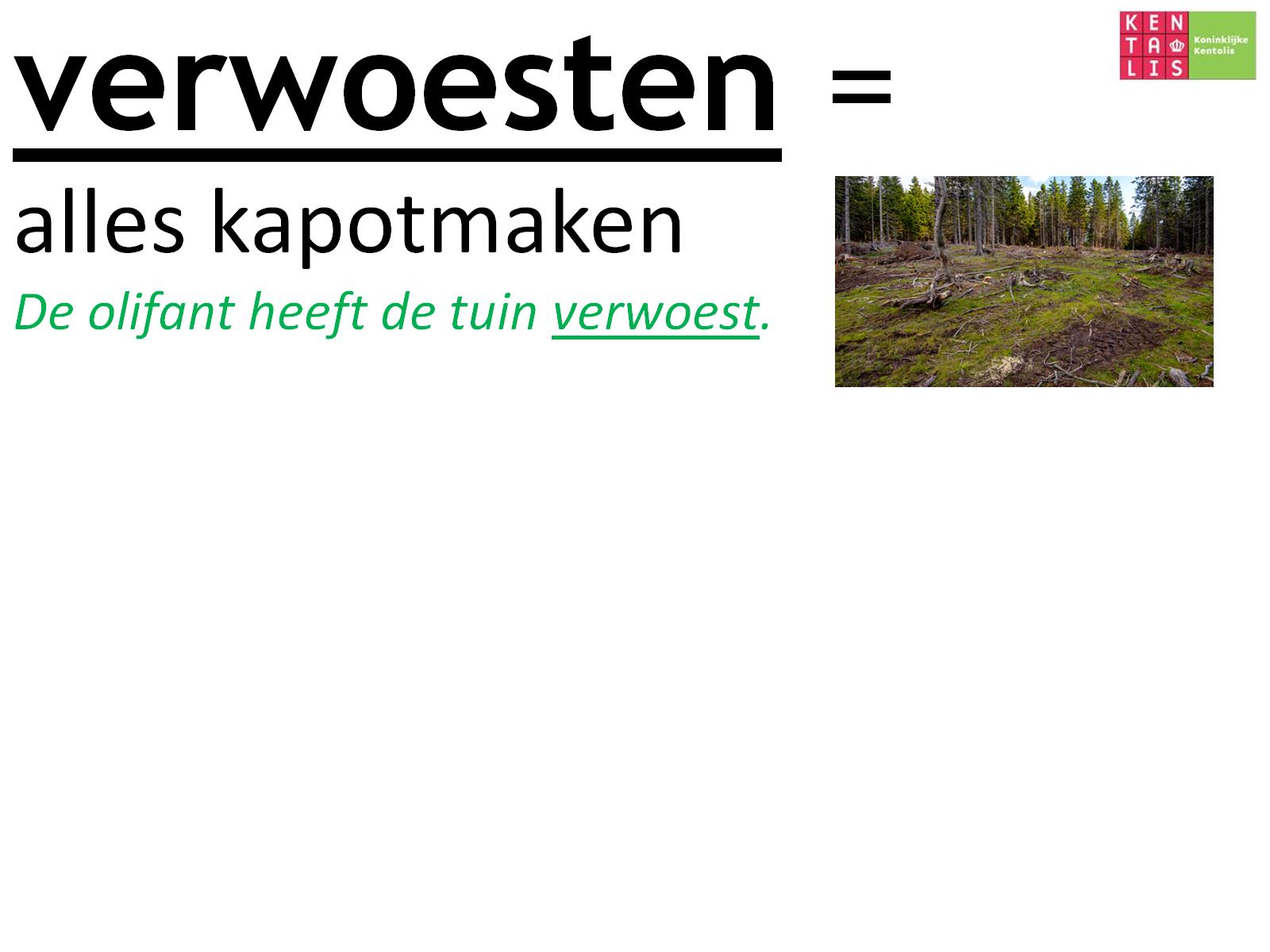